ПОДГОТОВКА  К    ГИА  ПО МАТЕМАТИКЕ
ЗАДАНИЯ   9
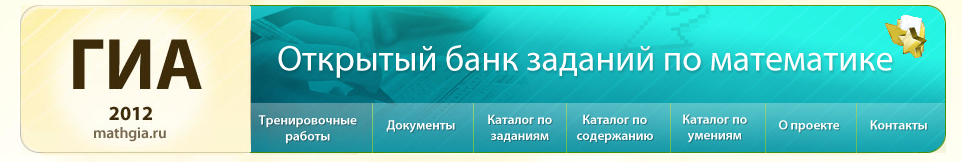 ИЗ ОТКРЫТОГО БАНКА ЗАДАНИЙ

2011-2012 УЧЕБНЫЙ ГОД
УЧИТЕЛЬ: Чернышова А.В.
ДЕМОВЕРСИЯ
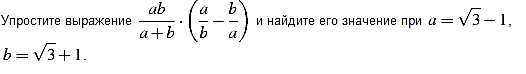 № 137311
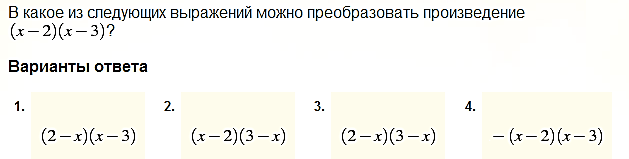 № 137312
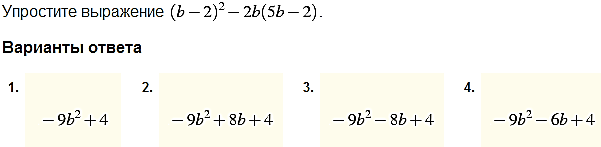 № 137313
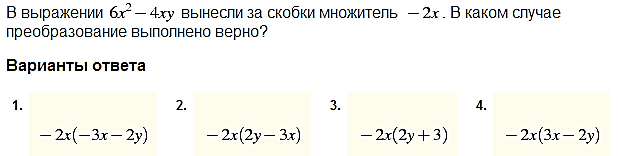 № 137314
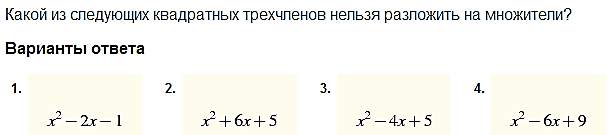 № 137315
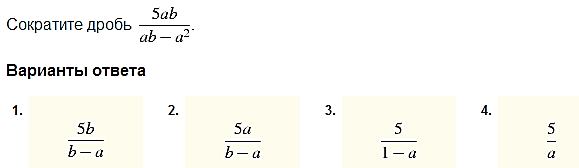 № 137316
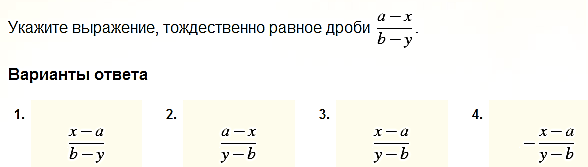 № 137317
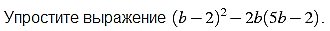 № 137318
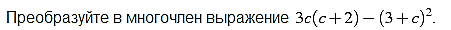 № 137319
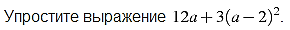 № 137320
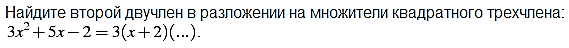 № 137321
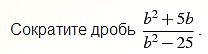 № 137322
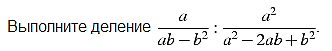 № 137323
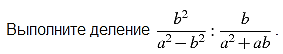 № 137324
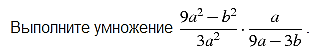 № 137325
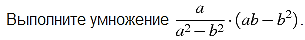 № 137326
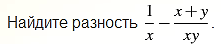 № 137327
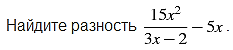 № 137328
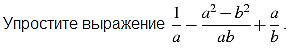 № 137329
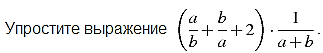 № 137330
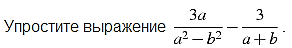